Hãy chia các vật ở hình bên phải thành các nhóm có cùng đặc điểm?
Cách 1.
Nhóm 1: Hình tam giác; hình vuông; hình tròn
Nhóm 2: a; b; c
Nhóm 3: 0; 1; 2
1
c
a
Cách 2
Nhóm 1: Hình tam giác; 2; c
Nhóm 2: Hình tròn; 0; a
Nhóm 3: Hình vuông; 1;b
0
2
b
CHƯƠNG I. SỐ TỰ NHIÊN
Tiết 1. Tập hợp
Một số ví dụ về tập hợp
 VD.
[Speaker Notes: Ta thấy có rất nhiều tập hợp, vậy thì làm thế nào để ta phân biệt được các tập hợp với nhau. 
VD. Nhà có 8 người con mà bố mẹ gọi con ơi thì ai sẽ trả lời?]
2. Kí hiệu và cách viết tập hợp
- Đặt tên cho tập hợp bằng các chữ cái in hoa: A; B; C; ….
VD. Tập hợp các chữ cái a; b; c; d

a; b; c; d: các phần tử của tập hợp A.
Lưu ý
- Các phần tử của tập hợp được viết trong dấu {} và ngăn cách nhau bằng dấu “;”
- Mỗi phần tử chỉ liệt kê một lần, thứ tự liệt kê tùy ý.
[Speaker Notes: Có thể lấy ví dụ của học sinh rồi đặt tên của tập hợp bằng chữ cái đầu tiên của tên để khẳng định chủ quyền
Cách viết ngoặc nhọn: viết trong 1 dòng]
VD1. 
a. Tập hợp các số tự nhiên lớn hơn 2 và nhỏ hơn 6
b. Viết tập hợp các số tự nhiên lẻ nhỏ hơn 10
c.  Viết tập hợp các chứ cái có trong cụm từ: “TOAN HOC”
Bài làm
a. Tập hợp các số tự nhiên lớn hơn 2 và nhỏ hơn 6 là

b. Tập hợp các số tự nhiên lẻ nhỏ hơn 10 là

c. Tập hợp các chữ cái có trong cụm từ “TOAN HOC” là
3. Phần tử thuộc tập hợp
VD2.
           (3 thuộc B), 
           (4 không thuộc E), 
Luyện tập 2: Cho A là tập hợp các số chẵn lớn hơn 10
Hãy điểm dấu         vào chỗ trống cho thích hợp
	           a. 7 ….  A		b. 4 ….. A
		  c. 10 …. A	d. 16 …. A
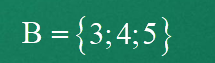 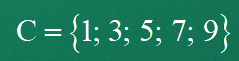 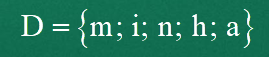 4. Cách cho một tập hợp
VD. A là tập hợp các số tự nhiên gồm 1; 3; 5; 7; 9
Cách 1. Liệt kê các phần tử


Cách 2. Chỉ ra tính chất đặc trưng
           x là số tự nhiên lẻ, x < 10
VD. Tập hợp gồm các số
[Speaker Notes: Có những tập hợp có rất nhiều phần tử nên chúng ta có cách thứ 2 là chỉ ra tính chất đặc trưng
Lưu ý: dạy học sinh cách đọc]
Luyện tập 3. Hãy viết tập hợp B các chữ cái trong cụm từ: “THANH LIET”
Bài làm
Tập hợp B gồm các chữ cái trong cụm từ “THANH LIET” là

Luyện tập 4. Cho tập hợp
Hãy biểu diễn C bằng cách liệt kê các phần tử
Bài làm
Ta có:
x là các số chia 3 dư 1, 20 < x < 40
x là các số chia 3 dư 1, 20 < x < 40
5. Luyện tập
Bài 2. (SGK - 9)  Cho tập hợp                               . Chọn kí hiệu        thích hợp
	a. 11 … A	b. 12 … A	c. 14 … A	d. 19 …A
Bài 3 (SGK – 9) Viết mỗi tập hợp sau bằng cách liệt kê các phần tử của tập hợp đó
a.              x là số tự nhiên chẵn, x < 14
b.              x là số tự nhiên chẵn, 40 < x < 50
Bài làm
a. Ta có              x là số tự nhiên chẵn, x < 14

b. Ta có             x là số tự nhiên chẵn, 40 < x < 50
Bài 4. (SGK - 9) Viết mỗi tập hợp sau bằng cách chỉ ra tính chất đặc trưng
a. 
b.  
Bài làm
a. Ta có 
                  x là số tự nhiên chia hết cho 3, x < 16
b. Ta có 
                  x là số tự nhiên chia hết cho 5, 4 < x < 31
Bài 4. (SGK - 9) Viết mỗi tập hợp sau bằng cách chỉ ra tính chất đặc trưng
c. 
d. 
Bài làm
c. Ta có
                  x là số tự nhiên chia hết cho 10, 9 < x < 91
d. Ta có 
                  x là số tự nhiên chia 4 dư 1, x < 18
Biểu đồ ven
Chúng ta có thể biểu diễn tập hợp thông qua hình vẽ
VD.
A
6
3
9
7
8
Câu 1: Cách viết tập hợp nào sau đây đúng?
	A.	 M = [1; 2; 3; 4]	B. M = (1; 2; 3; 4)
	C. 	M = 1; 2; 3; 4		D. M = {1; 2; 3; 4}
Câu 2: Cho B = {2; 3; 4; 5}. Chọn đáp án sai trong các đáp án sau?
	A. 2 ∈ B   	  		B. 5 ∈ B     
	C. 1 ∉ B     		D. 6 ∈ B
Câu 3: Viết tập hợp A các số tự nhiên lớn hơn 5 và nhỏ hơn 10.
	A. 	A = {6; 7; 8; 9}     	B. A = {5; 6; 7; 8; 9}
	C. A = {6; 7; 8; 9; 10}     	D. A = {6; 7; 8}
Câu 4: Viết tập hợp P các chữ cái khác nhau trong cụm từ: “HOC SINH”
A. P = {H; O; C; S; I; N; H}     	B. P = {H; O; C; S; I; N}
C. P = {H; C; S; I; N}     		D. P = {H; O; C; H; I; N}
Câu 5: Viết tập hợp A = {16; 17; 18; 19} dưới dạng chỉ ra tính chất đặc trưng
A. A = {x|x là số tự nhiên;15 < x < 19}     
B. A = {x|x là số tự nhiên; 15 < x < 20}
C. A = {x|x là số tự nhiên; 16 < x < 20}     
D. A = {x|x là số tự nhiên; 15 < x ≤ 20}
Tập hợp
Đặt tên cho tập hợp bằng các chữ cái in hoa: A; B; C; ….
Có hai cách để viết tập hợp
Cách 1. Liệt kê các phần tử của tập hợp		VD. 
Cách 2. Chỉ ra tính chất đặc trưng của tập hợp	VD.             x là số tự nhiên, x < 4	
- Kí hiệu:         (thuộc; không thuộc)			VD. 
Lưu ý:
+ Các phần tử của tập hợp được viết trong dấu ngoặc nhọn {}, ngăn cách nhau bởi dấu “;”.
+ Mỗi phần tử được liệt kê một lần, thứ tự tùy ý.
Tập hợp số tự nhiên: 
Tập hợp số tự nhiên khác 0: